LP 21 :Induction électromagnétique
Prérequis :  						           Niveau:  L1

Champ magnétique (aimant, spire, bobine, règle de la main droite, …)
Actions du champ magnétique (forces de Laplace, moment magnétique)
Electrocinétique (conventions générateur/récepteur, bobine, loi des mailles)
II-1) Auto-induction
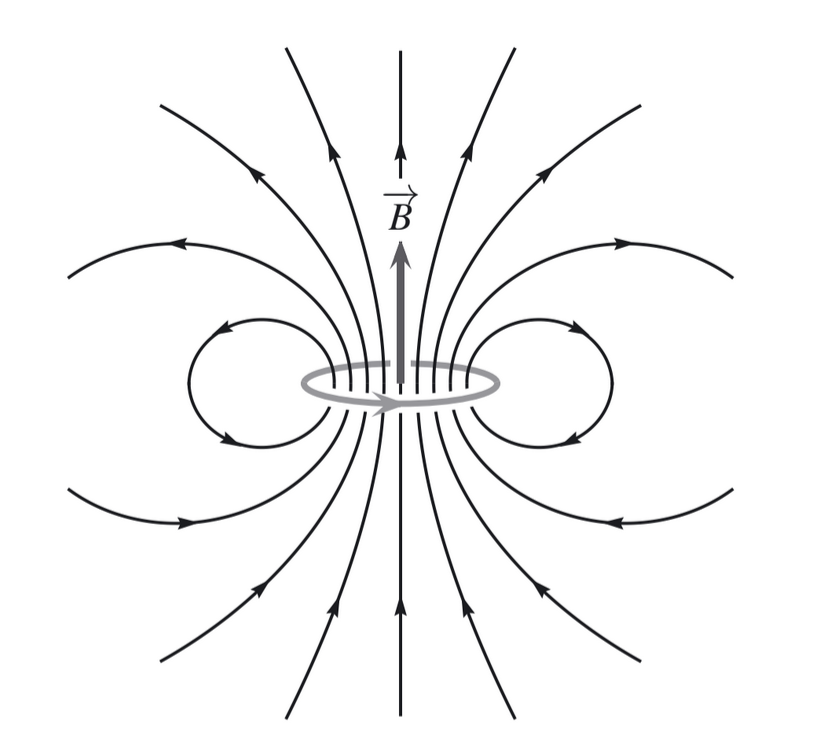 Flux propre :
Avec L l’inductance propre.
II-4) Inductance mutuelle
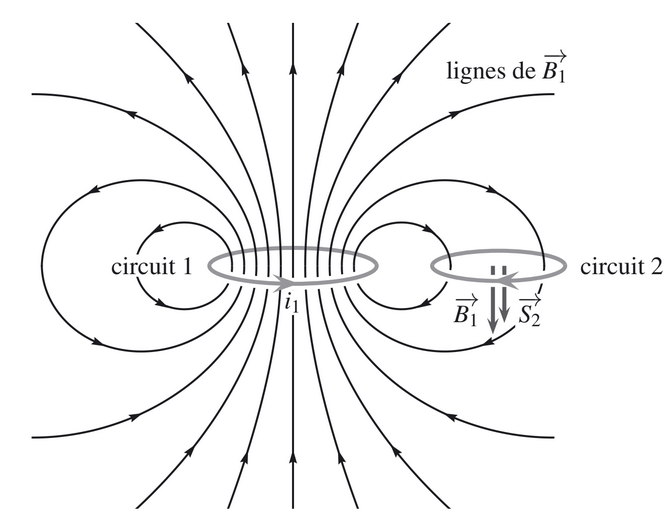 Le circuit 2 intercepte les lignes de champ magnétiques du circuit 1.
De même pour le circuit 1 :
Avec M l’inductance mutuelle.
M s’exprime en henrys : 
  
Son signe dépend de l’orientation.
III-3) Bilan de puissance
L’équation mécanique est multipliée par v et l’équation électrique par i :
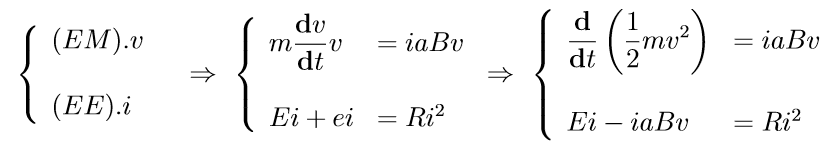 III-3) Bilan de puissance
L’équation mécanique est multipliée par v et l’équation électrique par i :
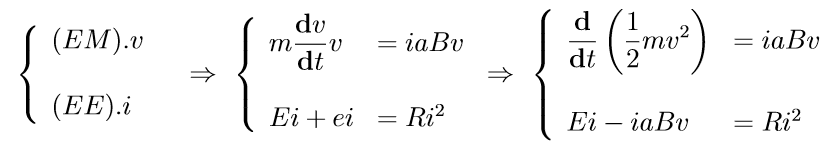 En combinant les deux équations :
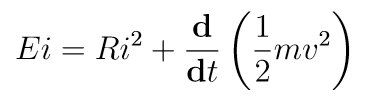 Finalement :
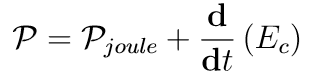 III-3) Bilan de puissance
L’équation mécanique est multipliée par v et l’équation électrique par i :
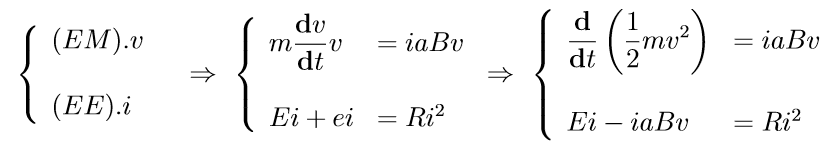 En combinant les deux équations :
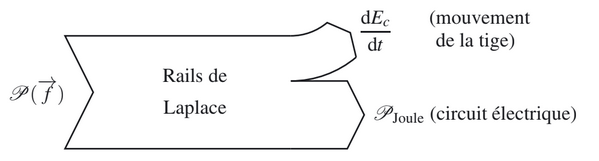 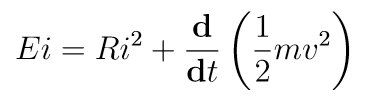 Finalement :
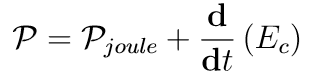 I-1) Flux magnétique
I-1) Flux magnétique
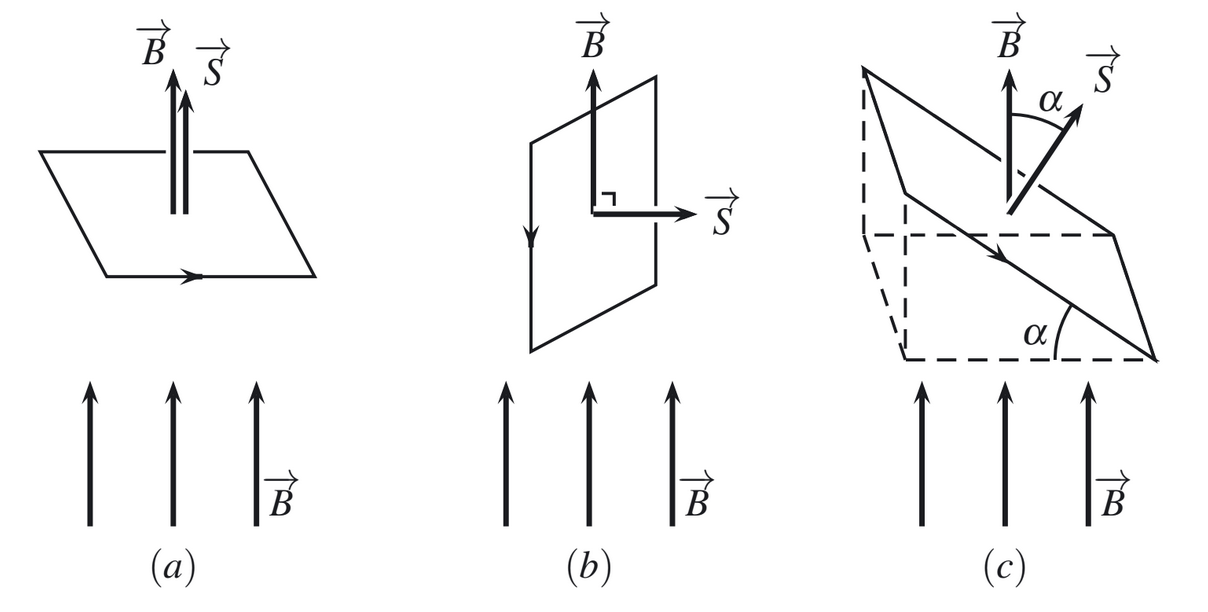